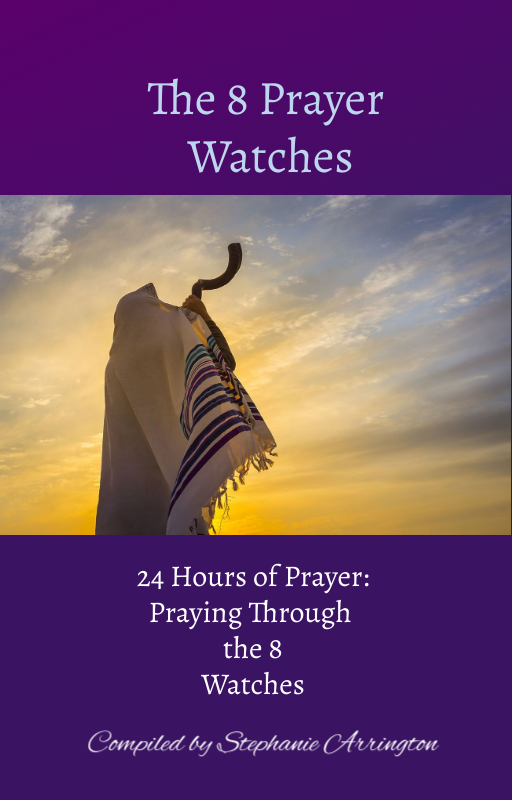 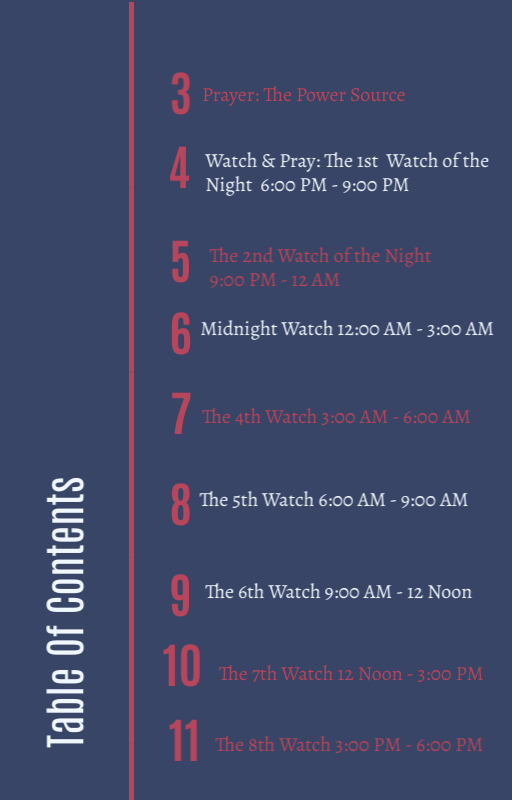 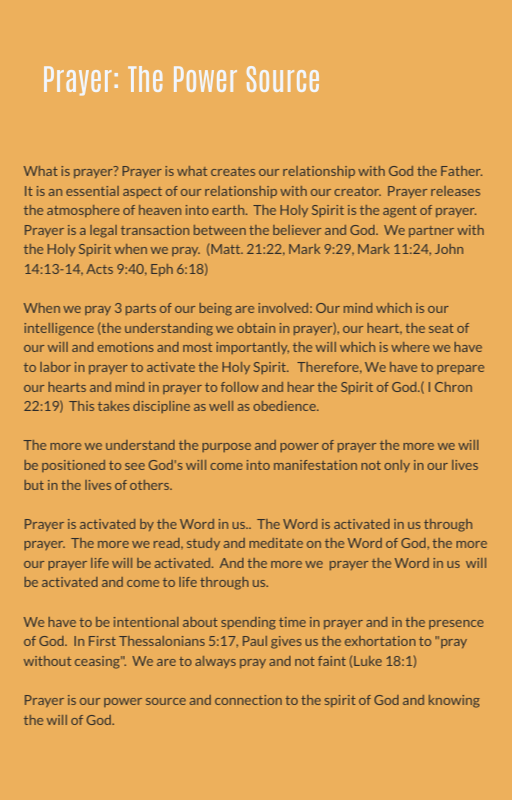 Penned by Stephanie Arrington
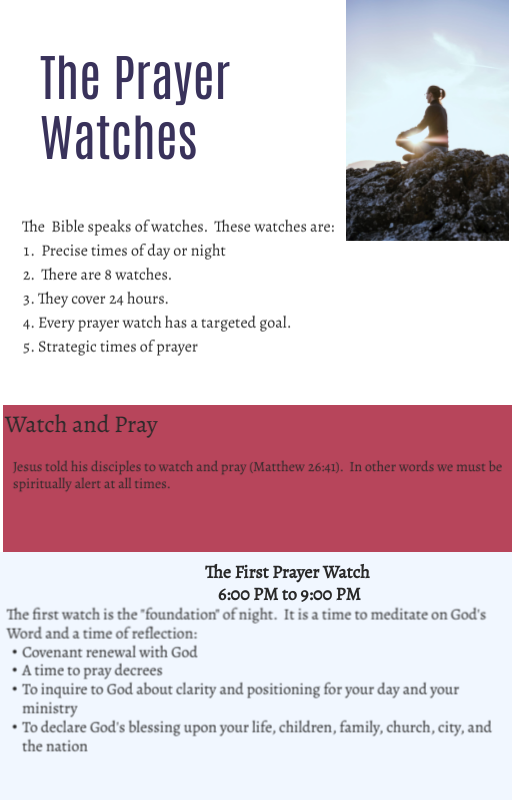 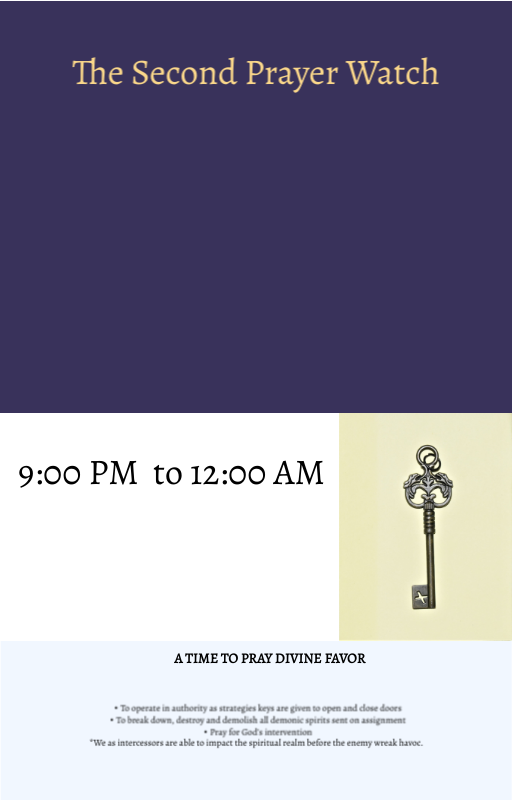 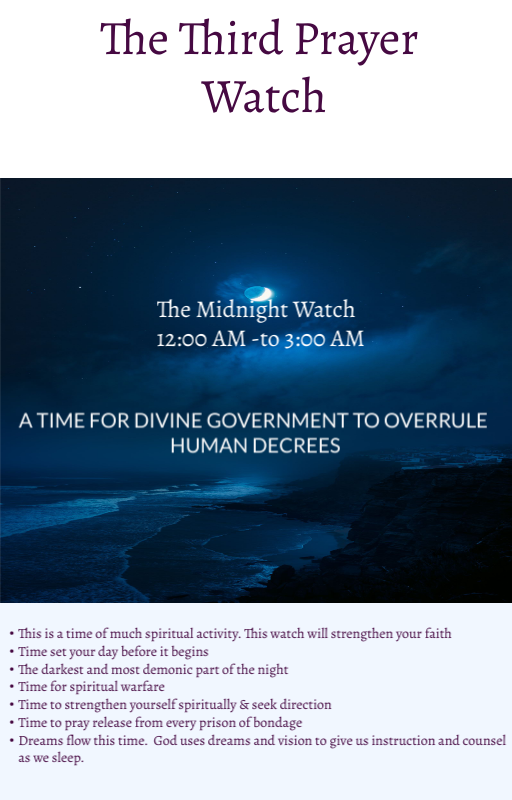 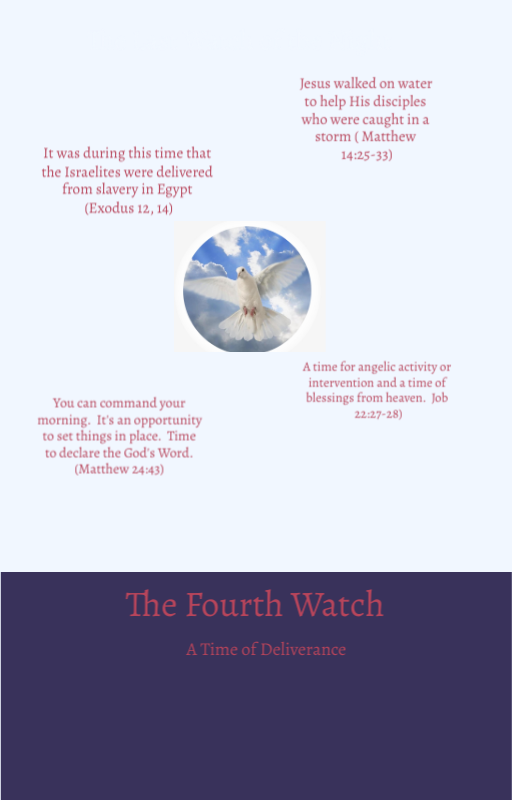 3:00 AM to 6:00 AM
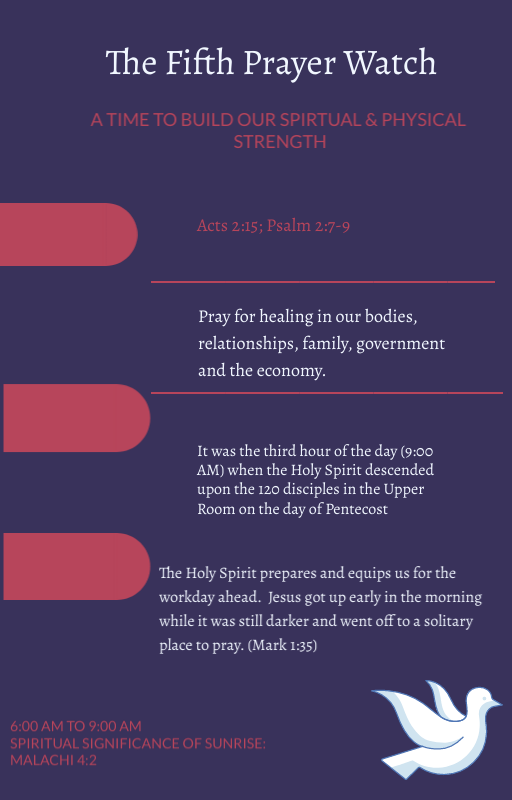 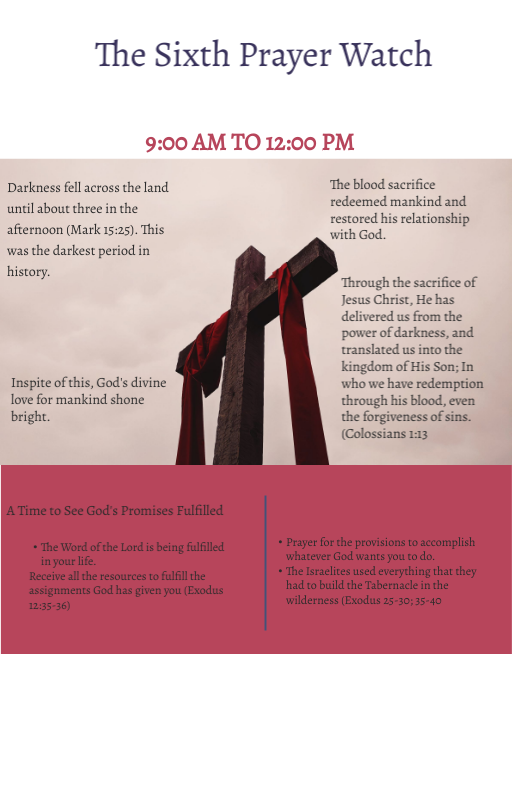 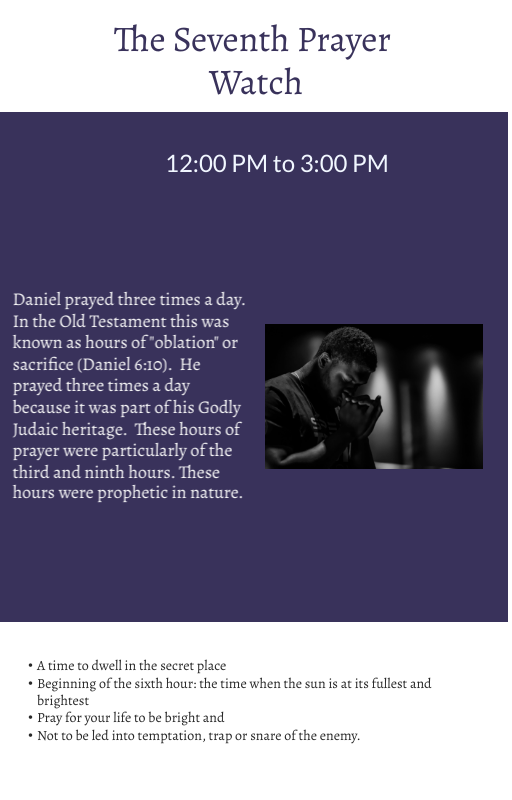 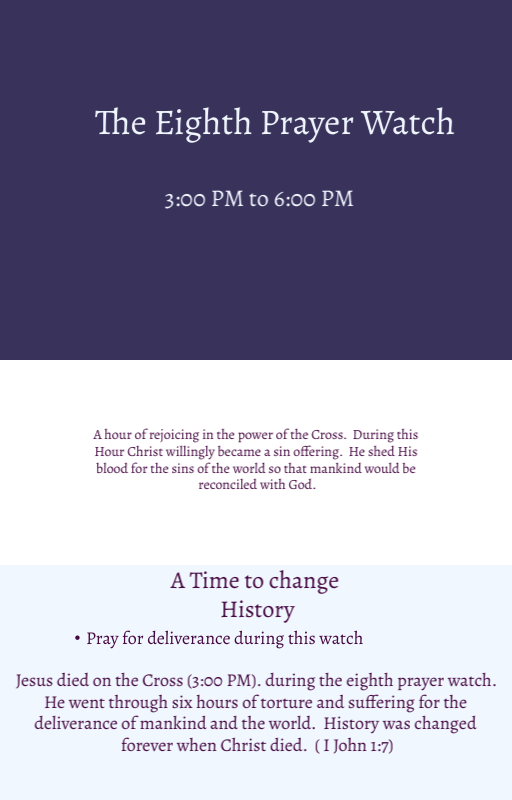 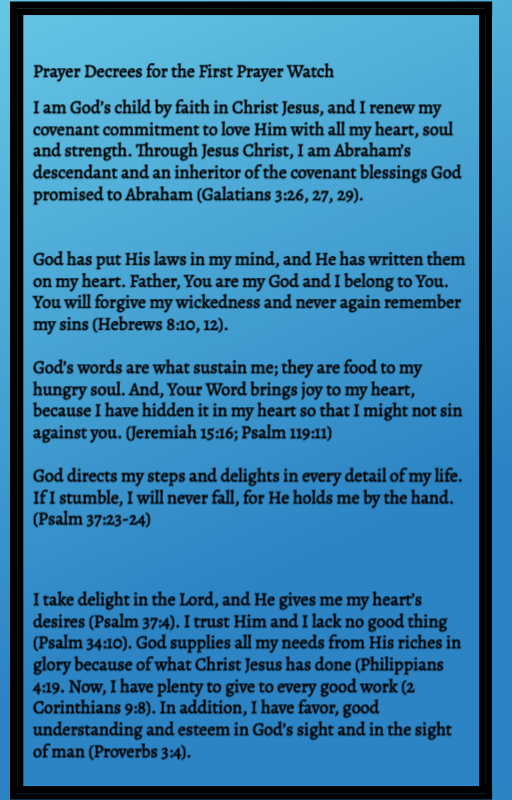 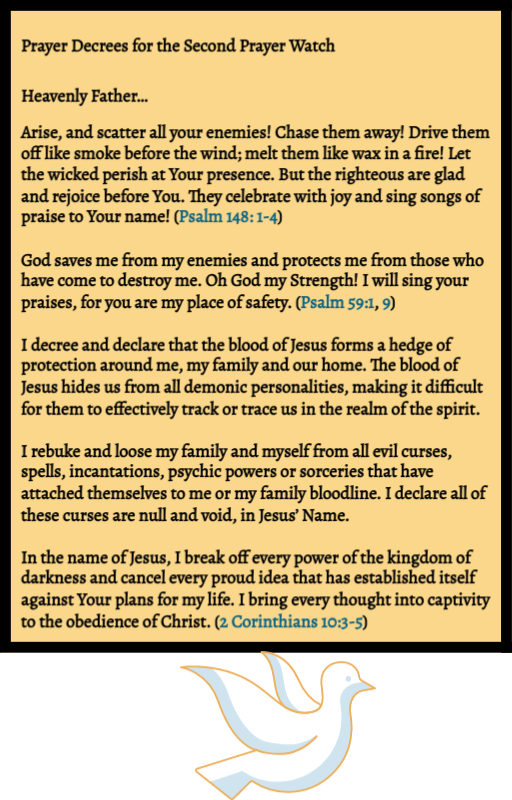 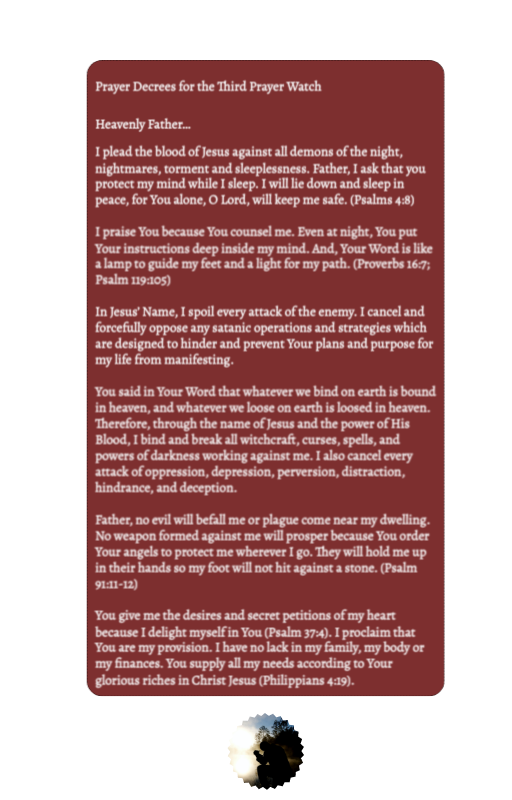 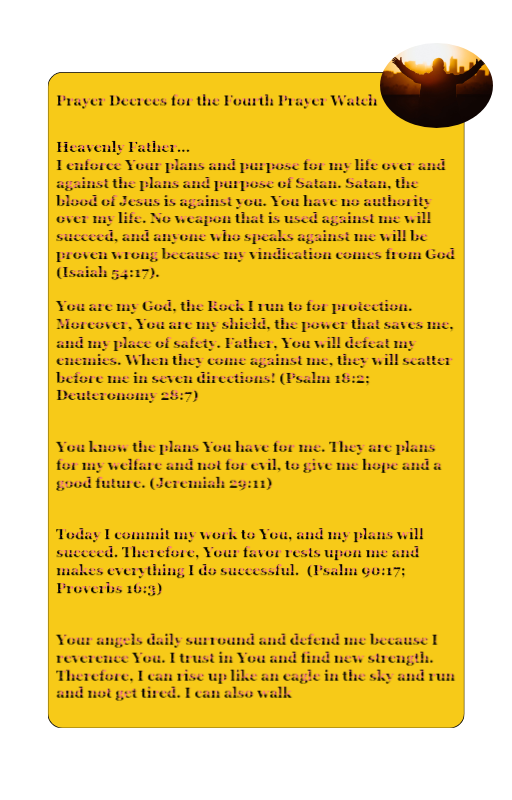 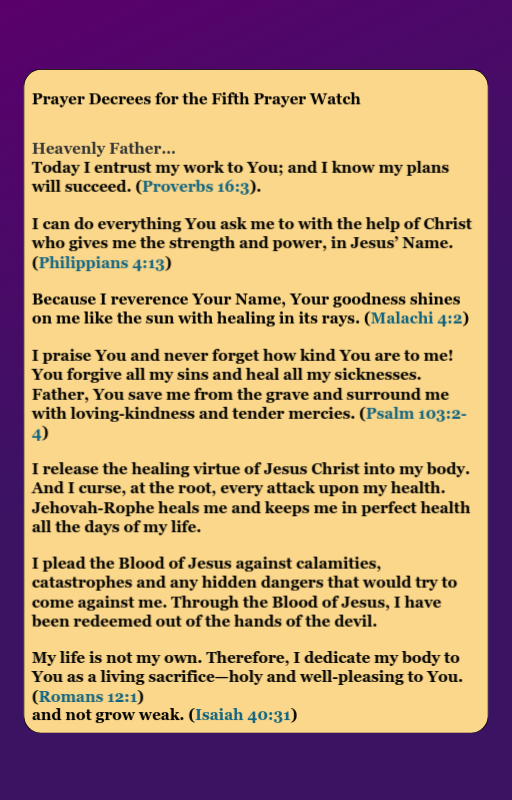 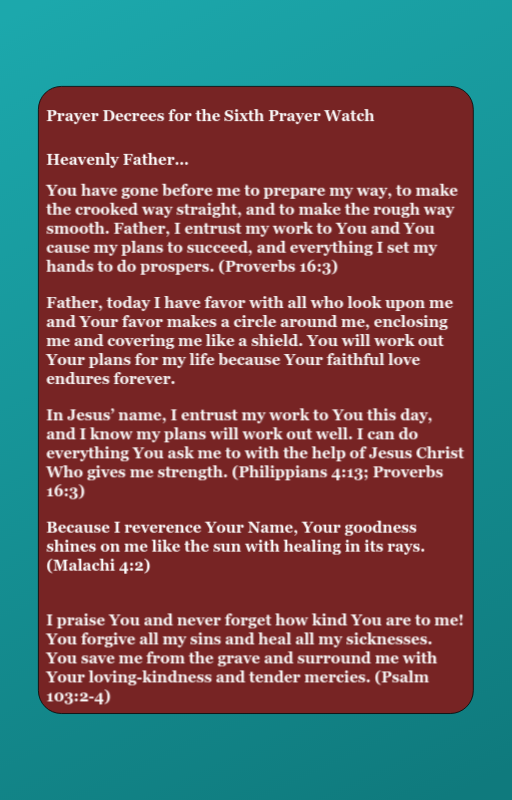 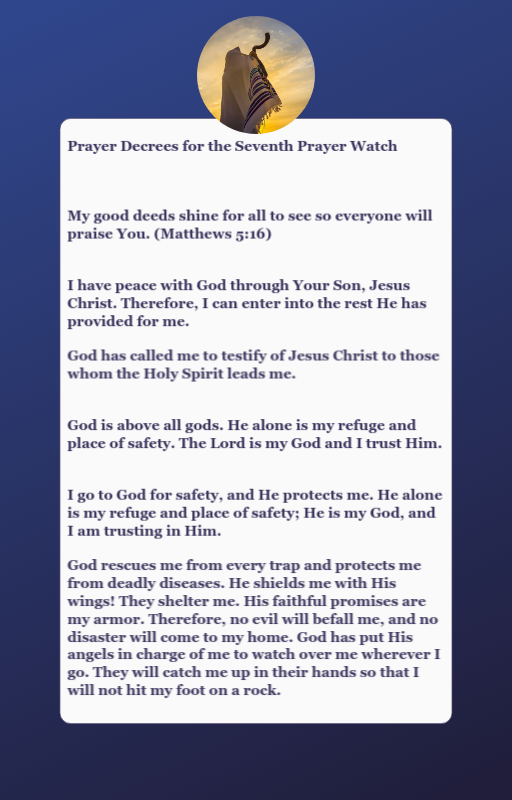 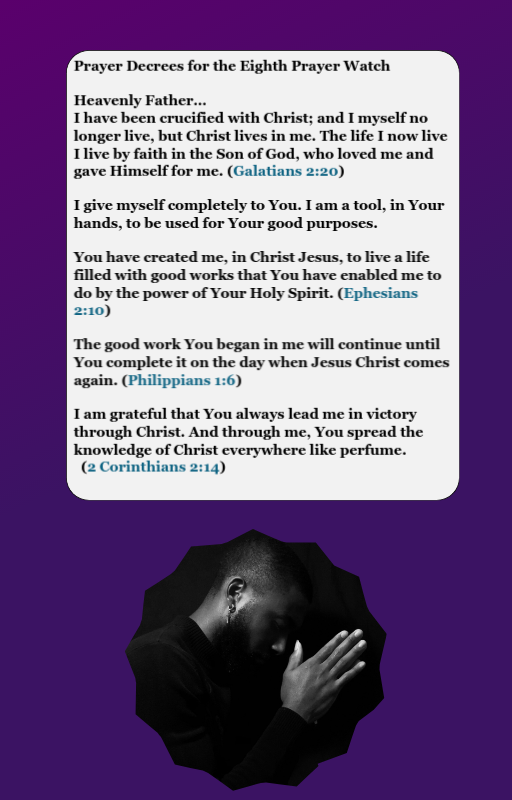 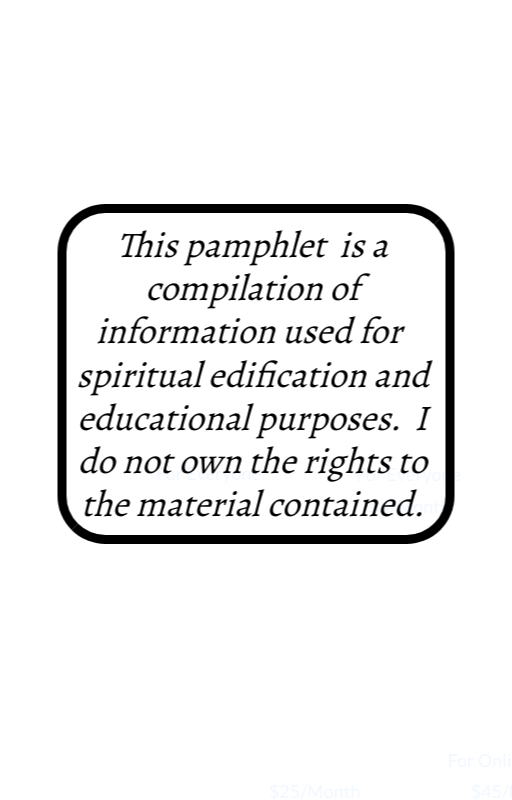